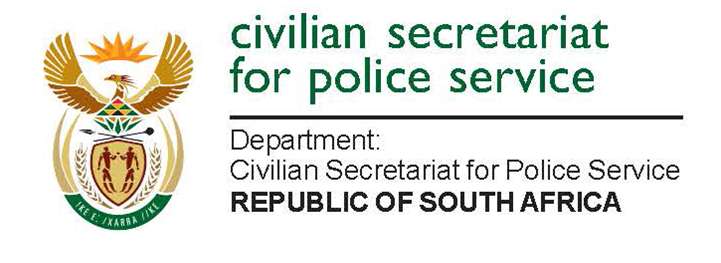 LEGISLATION PROGRAM FOR THE SIXTH ADMINISTRATION

PRESENTATION TO THE PORTFOLIO COMMITTEE ON POLICE
11 SEPTEMBER 2019
CIVILIAN SECRETARIAT FOR  POLICE SERVICE
KEY ACHIEVEMENTS OF THE PAST 5 YEARS
Private Security Industry Regulation Amendment Bill passed by Parliament in March 2014.
The Critical Infrastructure Protection Bill was passed by Parliament in March 2019.
The drafting process of the following Bills commenced during the FIFTH Administration and they are now at an advanced stage:
Draft South African Police Service Amendment Bill
Draft Firearms Control Amendment Bill 
Draft Second Hand Goods Amendment Bill 
Draft Protection of Constitutional Democracy against Terrorist and Related Activities Amendment Bill (POCDATARA)
Draft Independent Police Investigative Directorate Amendment Bill
Draft Criminal Law (Forensic Procedures) Bill
Draft Controlled Animals and Animal Products Bill
DRAFT SOUTH AFRICAN POLICE SERVICE AMENDMENT BILL
This draft amendment bill seeks to amend the South African Police Service Act 68 of 1995 in order to update the Act in respect of the latest policing policies of government towards the professionalisation of the service, as well as a Constitutional Court judgment and align the Act with provisions of the Constitution of the Republic of South Africa, 1996.
Draft Bill is at an advanced stage
Socio-Economic Impact Assessment System (SEIAS) and Cabinet Memorandum still need to be prepared.
We intend to submit the Bill to Cabinet to approve for publication in Gazette for public comments in the 3rd Quarter
Publication in Gazette in 3rd Quarter and
 Introduction to Parliament in the 1st Quarter of 2020/21
DRAFT FIREARMS CONTROL AMENDMENT BILL
This draft amendment bill seeks to among other issues, provide a framework for a holistic approach to the control and use of firearms and ammunition.
Drafting was suspended due to Cabinet decision; Minister directives and litigation
Draft Bill is at an advanced stage.
Extensive internal consultation with relevant departments and stakeholders including the Office of Chief State Law Advisor (OCSLA).
Concluded Socio-Economic Impact Assessment System (SEIAS)
Cabinet approval for publication in Gazette  4th Quarter.
SECOND HAND GOODS AMENDMENT BILL
The objects of the draft Bill are to amend a number of sections of the Second-Hand Goods Act, 2009, that have been identified as giving rise to challenges in the implementation and the interpretation of the Act. 
The Bill strives to improve the practical implementation of the Act which will enhance the regulation of the business of dealers in second-hand goods and the effort to combat the trade in stolen goods.
Drafting is at an advanced stage.
Consultations have been held with State Law Advisers and they raised some concerns which have been addressed.
SEIAS and Cabinet Memoranda are being finalised. 
Certification will be sought from the OCSLA
Cabinet approval for publication in 3rd  Quarter.
DRAFT PROTECTION OF CONSTITUTIONAL DEMOCRACY AGAINST TERRORIST AND RELATED ACTIVITIES AMENDMENT BILL
The Amendment Bill provides for the updating of the status of international instruments referred to in the Protection of Constitutional Democracy against Terrorist and Related Activities Act, 2004 (Act No. 33 of 2004) (“Act”), and for incorporation into the Act of the international instruments which were adopted since the implementation of the Act, and of those which the Republic has not yet ratified or acceded to but desires to become a Party thereto. It also seeks to effect certain technical amendments to the Act in order to strengthen the legislative framework for combating terrorism. 
Internal consultations have been concluded
The Cabinet Memorandum is being finalised for approval to publish in the Gazette 
Cabinet approval for publication in Gazette the 4th Quarter
DRAFT INDEPENDENT POLICE INVESTIGATIVE DIRECTORATE AMENDMENT BILL
The Constitutional Court in the matter of Robert McBride v The Minister of Police found some sections in the IPID and Public Service Acts to be unconstitutional. These provisions are:
Section 6(3)(a) and 6(6) of the IPID Act, 2011;
Section 16A(1), 16B, 17(1) of the Public Service Act, 1994; and
Regulation 13 of the IPID Regulations
The Constitutional Court further provided a reading in for section 6(6) of the IPID Act, 2011 with reference to subsections 17 DA(3) to 17 DA(7) of the SAPS Act, 1995.
The Constitutional Court directed Parliament to correct these defects in the IPID Act on or before 5 September 2018. 
There is a draft Bill that amends the Act in its entirety but it was decided that the Portfolio Committee should proceed with a Committee Bill..
DRAFT INDEPENDENT POLICE INVESTIGATIVE DIRECTORATE AMENDMENT BILL       …continued
The Independent Police Investigative Directorate Amendment Bill was finalised by the Portfolio Committee in 2018. 
In view of there being a Constitutional Court deadline (5 September 2018), the Portfolio Committee processed the amendments to the Bill before the Constitutional Court deadline. 
The Bill was passed by National Assembly and transmitted for concurrence to the National Council of Provinces (NCOP) on 4 September 2018. 
Parliament’s Legal Services Division has applied for an extension of the deadline in order for the NCOP to deal with the amendments.
CIVILIAN SECRETARIAT FOR POLICE SERVICE AMENDMENT BILL
The White Paper on Policing and the White Paper on Safety and Security makes policy shifts that calls for the amendment of certain clauses in the Civilian Secretariat for Police Service Act.
The process to amend the CSPS Act will commence once we complete the amendment of the SAPS Act.
DRAFT CRIMINAL LAW (FORENSIC PROCEDURES) BILL
The Criminal Law (Forensic Procedures) Amendment Act, 2013 (the Act) came into operation in January 2015 and provides for, among other things, the taking of buccal samples (a sample of a person’s saliva taken from the person’s mouth) from all convicted Schedule 8 offenders for the purposes of forensic DNA analysis, within a period of two years from the date of commencement of the Act.

The Act commenced on 31 January 2015 and the period of transition within which the buccal samples ought to have been taken from convicted Schedule 8 offenders expired on 31 January 2017. As a result buccal samples still needs to be taken from convicted schedule 8 offenders whose buccal samples were not taken prior to the date of commencement of the Act.
.
DRAFT CRIMINAL LAW (FORENSIC PROCEDURES) BILL
    …..continued
The draft Bill seeks to provide for the following:
A further transitional provisions in respect of the full implementation of the Act.
The enforcement of the obligation to submit to the taking of buccal samples.
The Bill was scheduled to be presented to the JCPS Cabinet Committee in May 2018.
Minister deferred the presentation as he sought information regarding figures of outstanding sampling of schedule 8 offenders.
Furthermore the JCPS Cabinet Committee advised the Minister to consider the buccal sampling of all citizens.
Correspondence has been forwarded to the Minister of Home Affairs requesting him to initiate buccal sampling to all the citizens of the country.
The processing of the bill is held in abeyance pending the response from the Minister of Home Affairs.
DRAFT CONTROLLED ANIMALS AND ANIMAL PRODUCTS BILL
This draft Bill seeks to regulate the possession and ownership of controlled animals and to control the movement of controlled animals and animal products within and through the borders of the Republic of South Africa in order to combat crimes related to the possession, ownership or movement of controlled animals and animal products; and to provide for matters connected therewith.
The Bill will repeal the Stock Theft Act.
Internal consultations with relevant stakeholders are concluded e.g. Provincial Stock Theft Units and Traditional Leaders.
Draft Bill has been submitted to the Chief State Law Advisers for consultation and preliminary certification.
DRAFT CONTROLLED ANIMALS AND ANIMAL PRODUCTS BILL…continued
In discussions with the Department of Planning, Monitoring and Evaluation (DPME)  for reporting on SEIAS.
Cabinet Memorandum is being finalised.
Cabinet approval for publication is envisaged in the 3rd Quarter.
Thank You